Schedules and RoutinesOptional SlidesExamples of individualized schedules and routines
Object Schedule Example
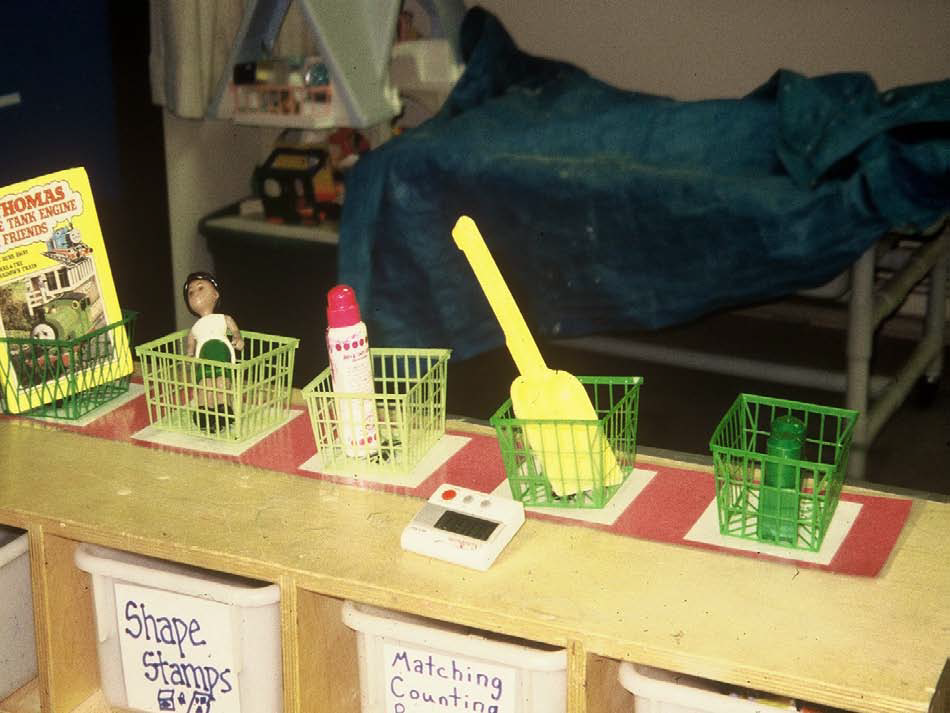 Visual Schedule Examples
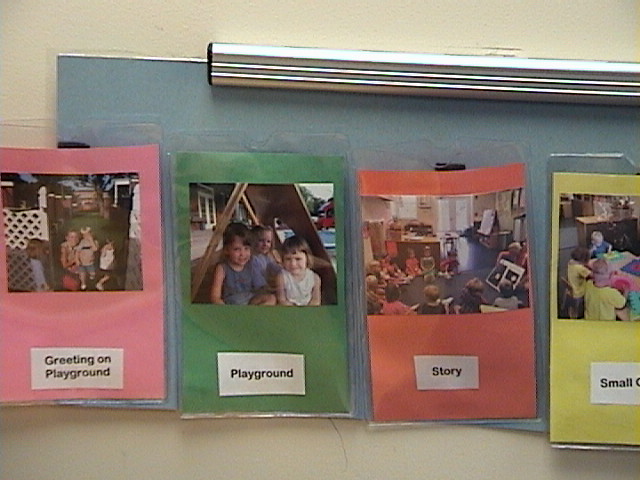 A
B
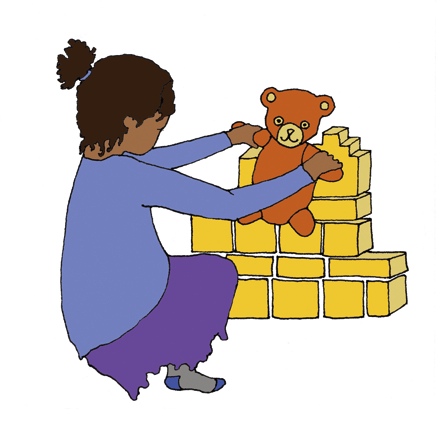 Mini-Schedule
HAND WASHING: DETAILED STEPS
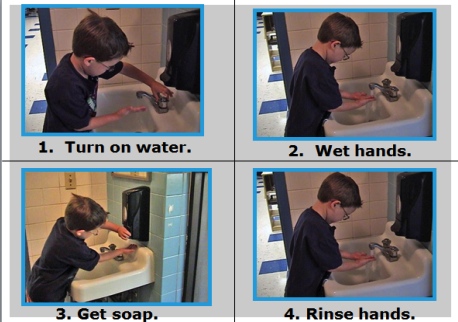 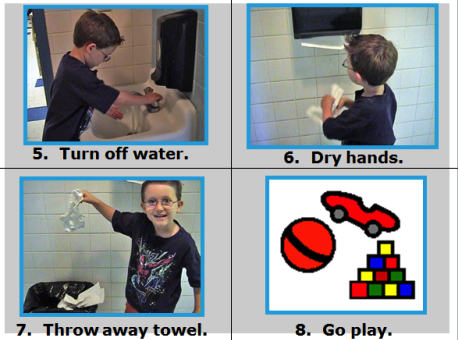 Turn-Taking Schedule
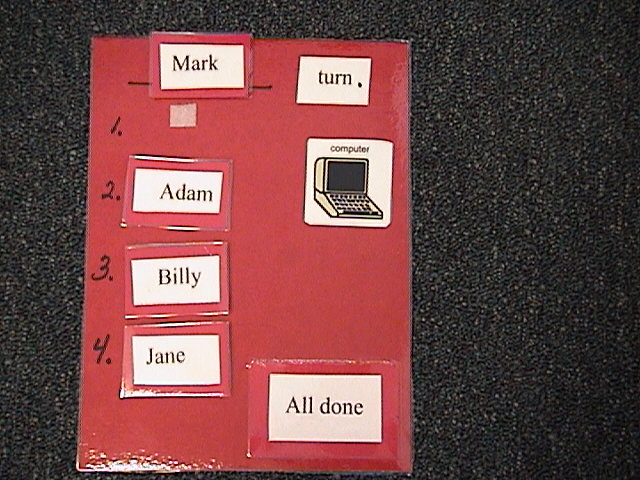